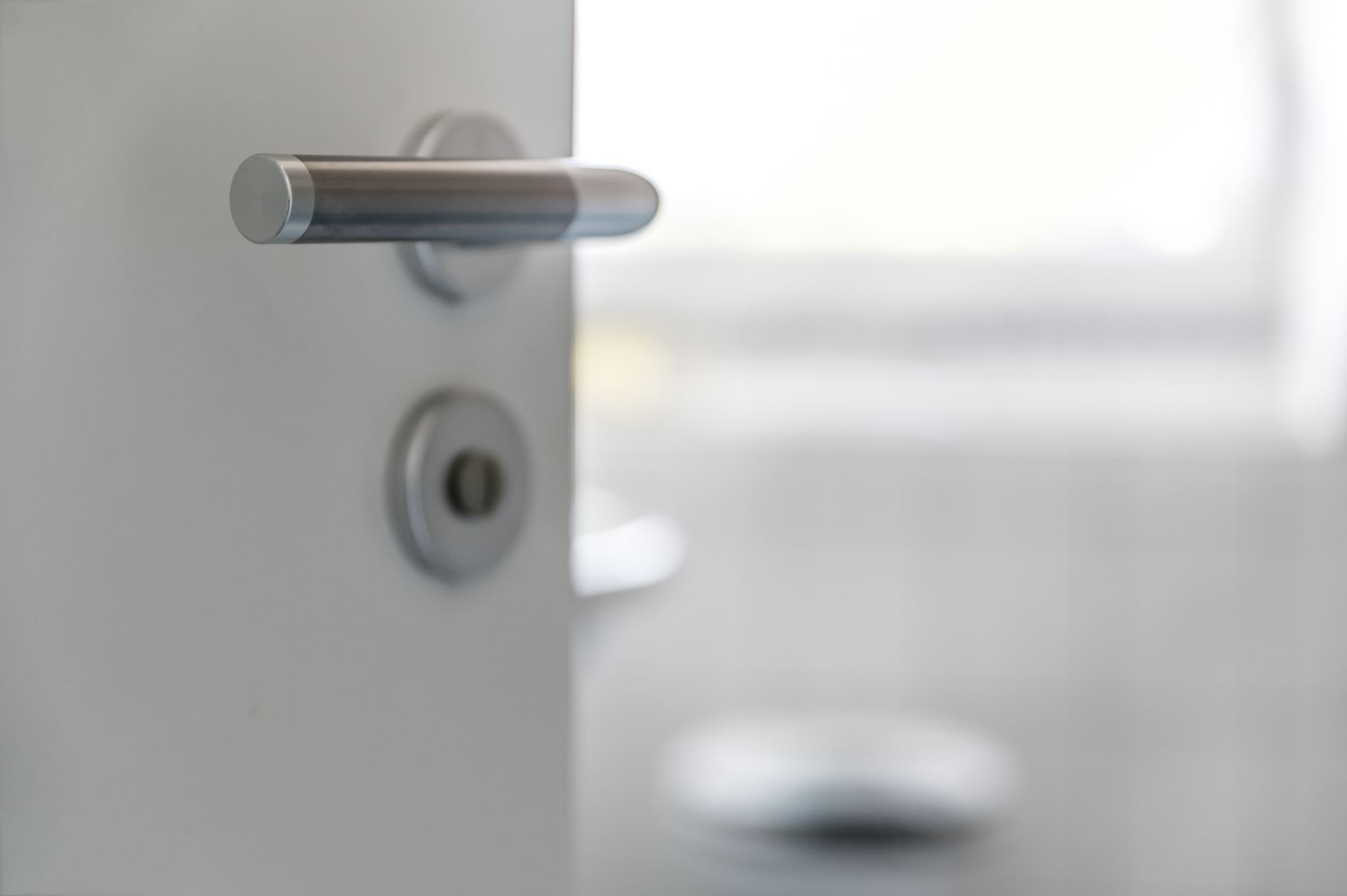 MultikonstverkUngt motstånd – Öppna dörrar
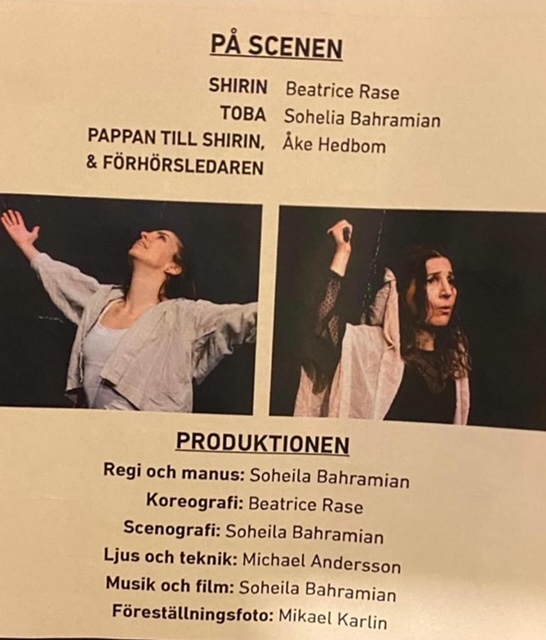 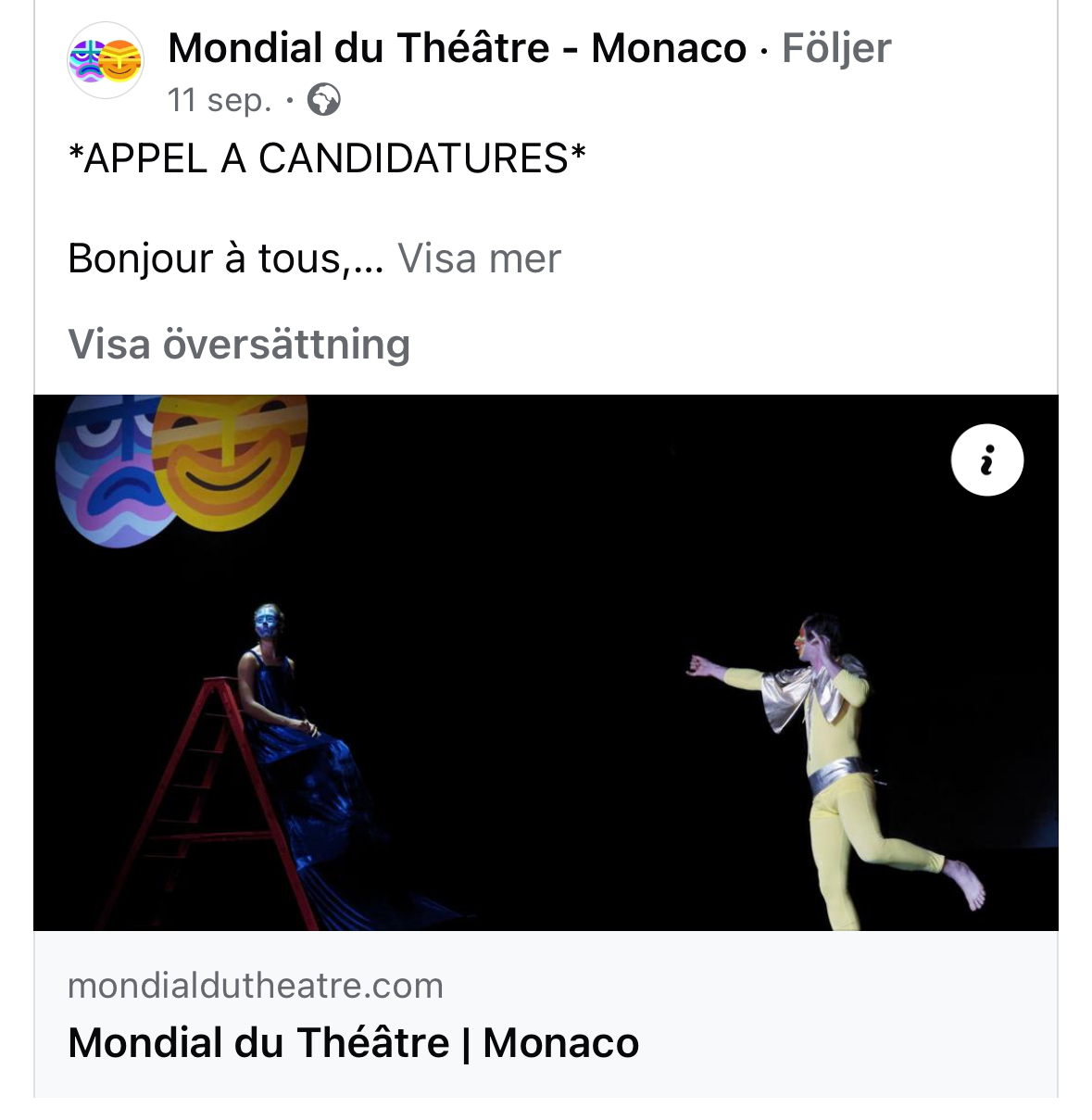 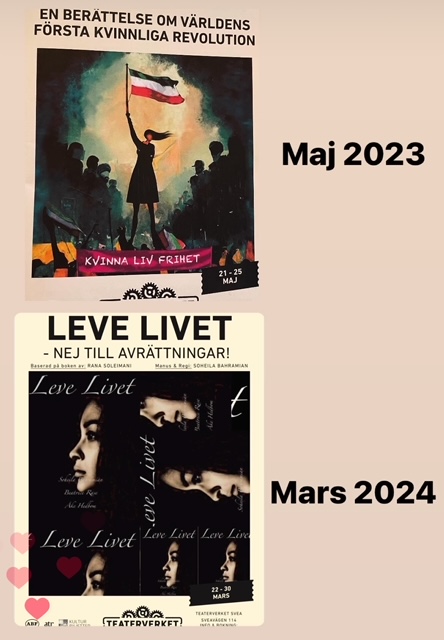 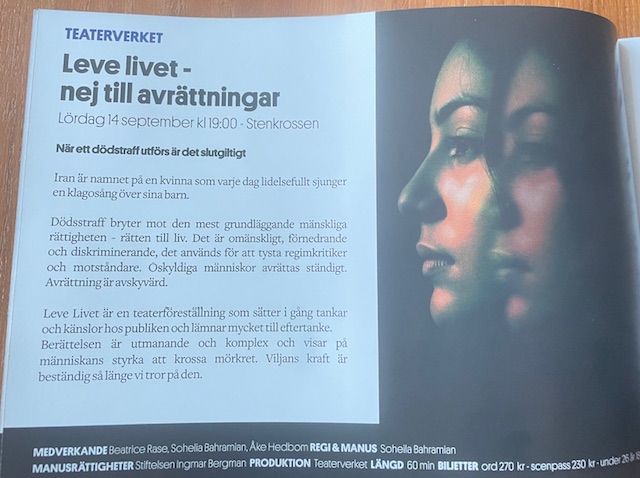 Vilka vi är och pågående projekt
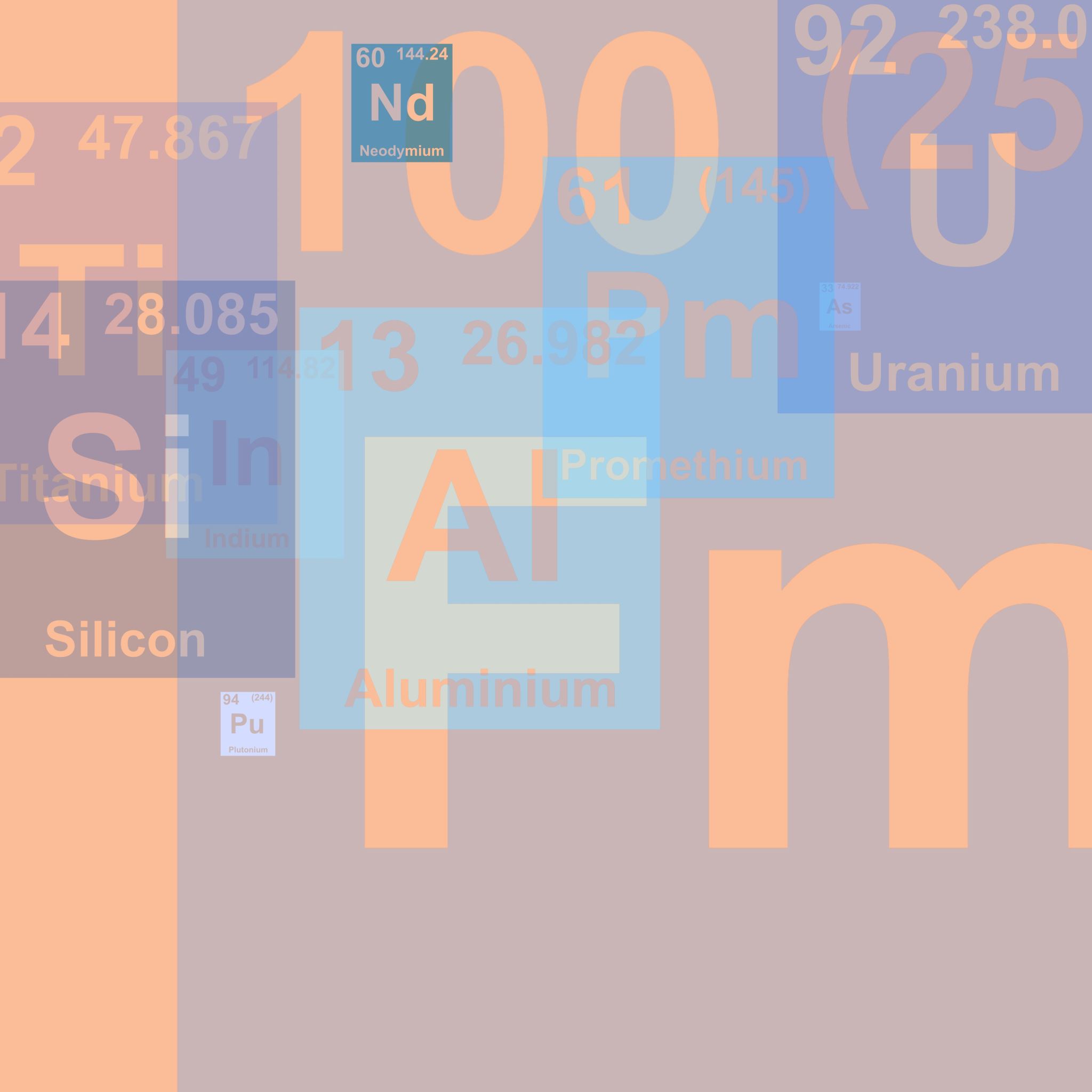 Teaterproduktioner:
Kvinna Liv Frihet – En berättelse om världens första kvinnliga revolution
Produktions ansvarig: Teaterverket Stockholm
Premiär maj 2023
Örebro Teater: Gästspel nov. 2023
Leve Livet – Nej till avrättningar 
Produktions ansvarig: Teaterverket Stockholm 
Premiär mars 2024
Riksteatern Lund: Gästspel sept. 2024
Mondial du Theatre Monaco, 2025
Bakgrund
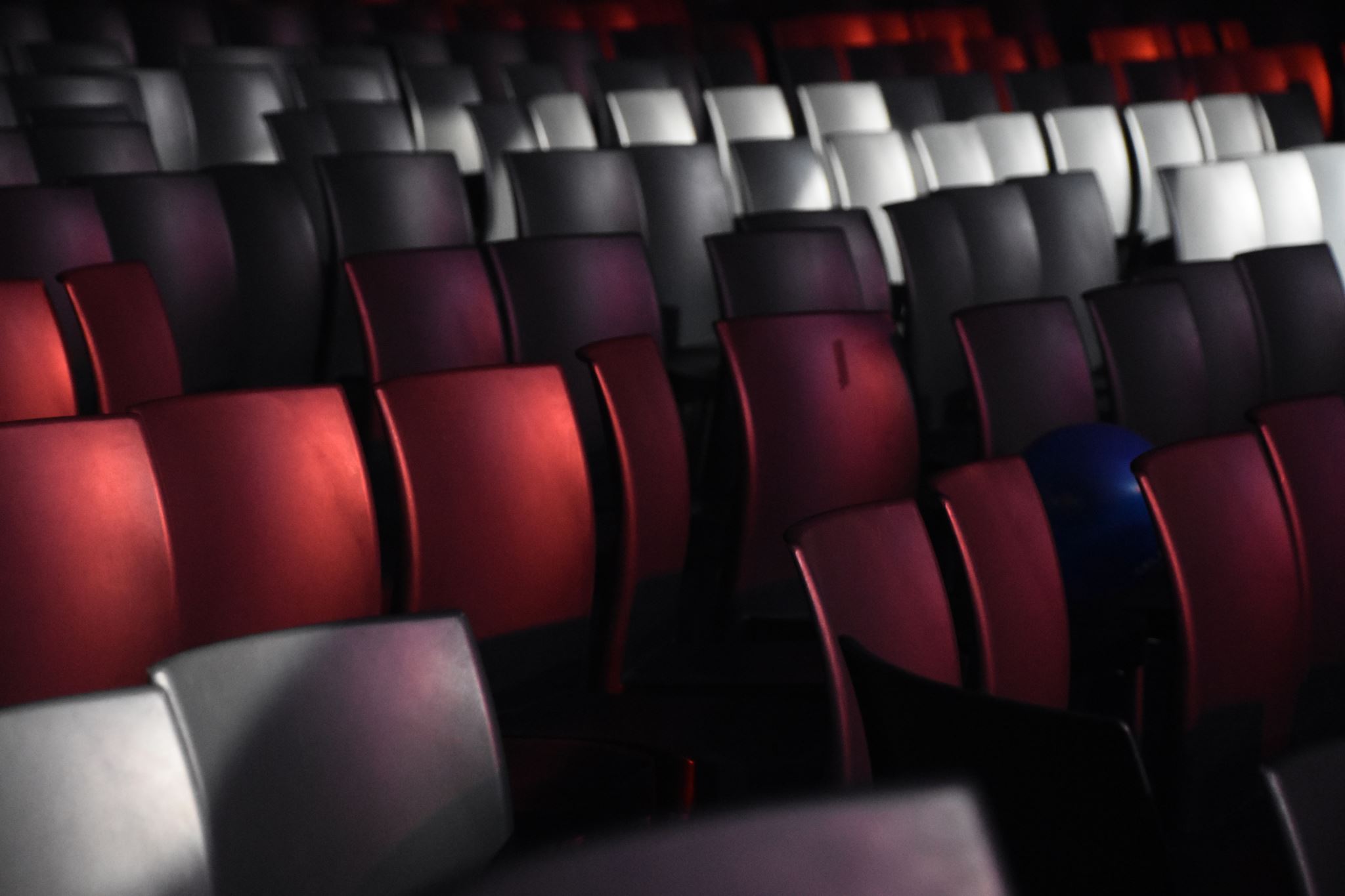 Ide
Kan handla om olika typer av motstånd, Iran, Ukraina, Gaza men också miljömotstånd mm. 
Tanken är att använda alla tillgängliga utrymmen på ”Svea”. Här kommer musik, dans, film, bildkonst, teater att användas. Det ska ske dynamiskt, många händelser ska kunna äga rum samtidigt. 

Publik och medverkande ska kunna röra sig mellan rummen.
Introduktion
Övergripande program
Program förslag
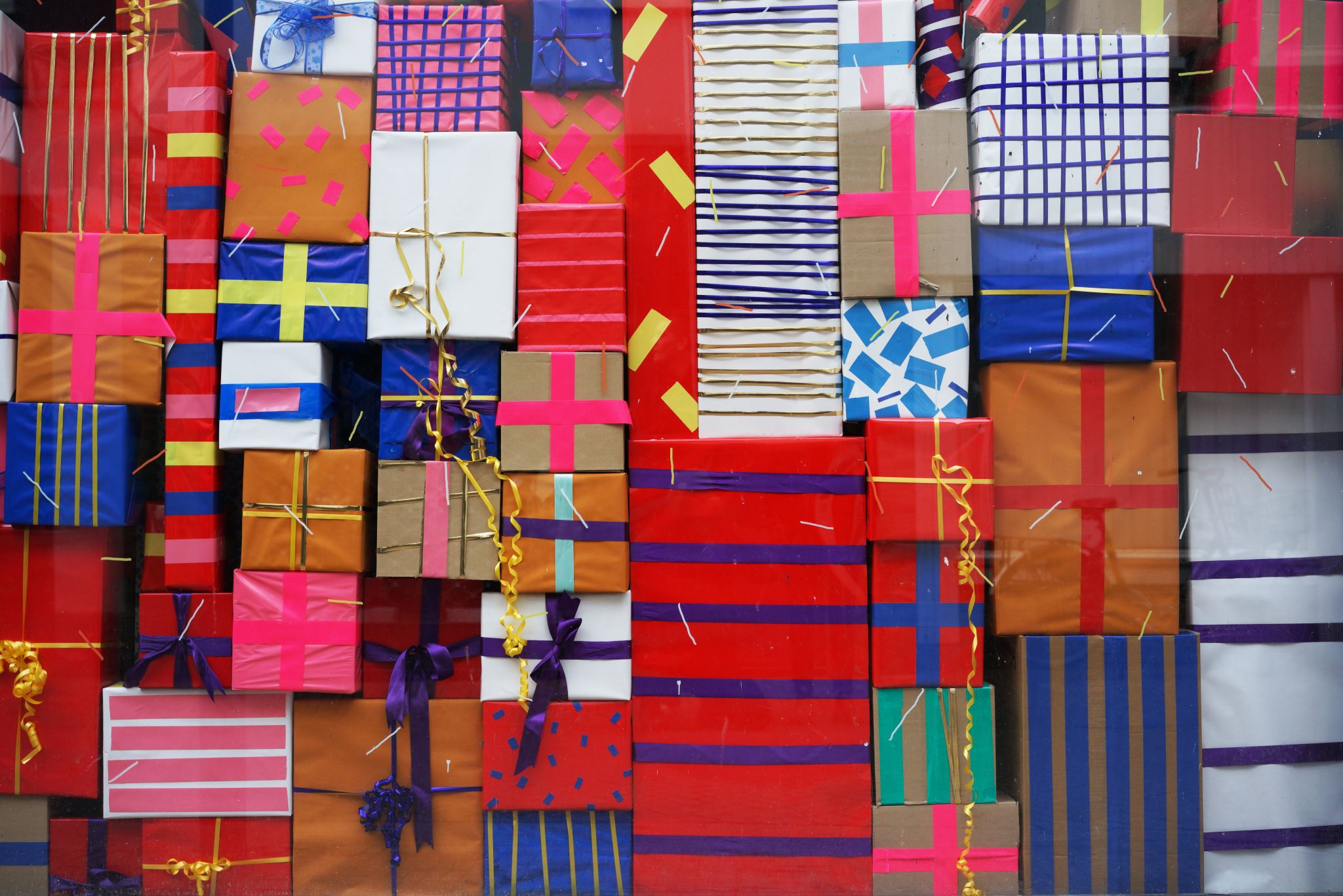 Kafeteria: Tea Salone
Bokläsning, poesi, mm
Reflektion, avkoppling, samtal
			
	ENTRE: interaktive installation 
Stort vägg, duk 3x2 Publiken skapar.
Soheila/behövs folk (textil)

RUM1: Konst och fotoinstallation

RUM2/3: senare
Huvudprogrammet (stora scen) 19-21, ej fastställd
Musiker (2 st.), kör sitter på scenen på en matta. Video om Mahsa Amini och protesterna i Iran spelas på duken. 
Musiken börjar, ihop med kör (ej fastställd)
Musiken avtar, Åke/Pernilla/XX kommer in på scenen (konferencier typ), medan de pratar spelas musik
Musik fortsätter 
”Kriget har inget kvinnligt ansikte kommer” in med cellon  och börjar spela med dem andra
En från pjäsen spelar en bit eller läser en del av manuset …..
Video om kriget i Ukraina, Gaza och Libanon
Leve Livet: ”tortyr scen spelas” medan musiker och kör är på scenen, musik och sång i bakgrunden
Avslut med låten ”Baraye”
Två musiker till (om det går) tillsammans med de andra skapas en version av Baraye, i samma stil som i ”Kvinna Liv Frihet” föreställning.
Entrén (DJ) 21:30 – 12:00
Avkopplande miljö med sköna låtar bl.a. världsmusik 
Små bord placeras 
Efter snacket, reflektion och dans i entrén
MedverkareMusik, kör, konstnär, logistik, producent, regissör tekniker planera kommunikation mm